Auxilium
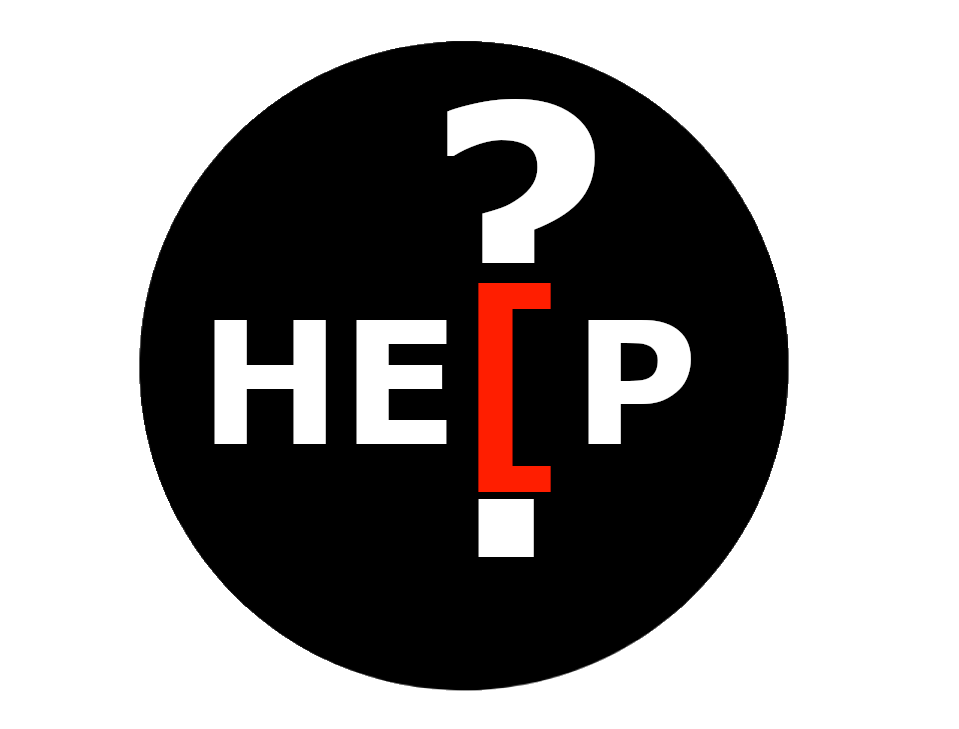 Участникикоманды
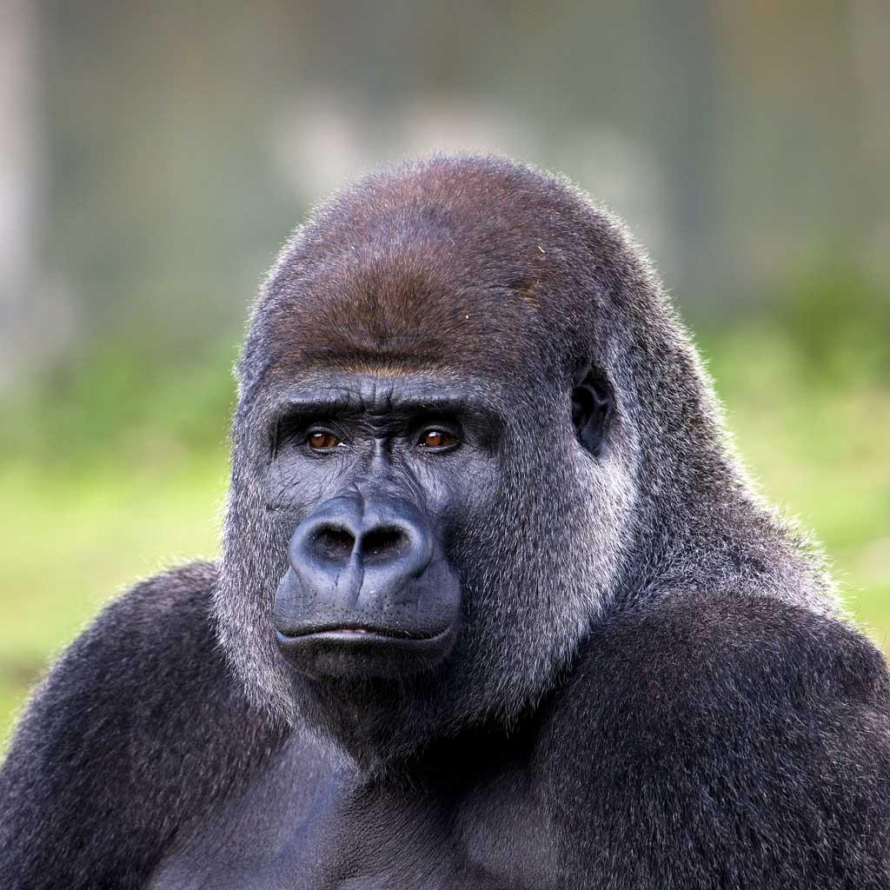 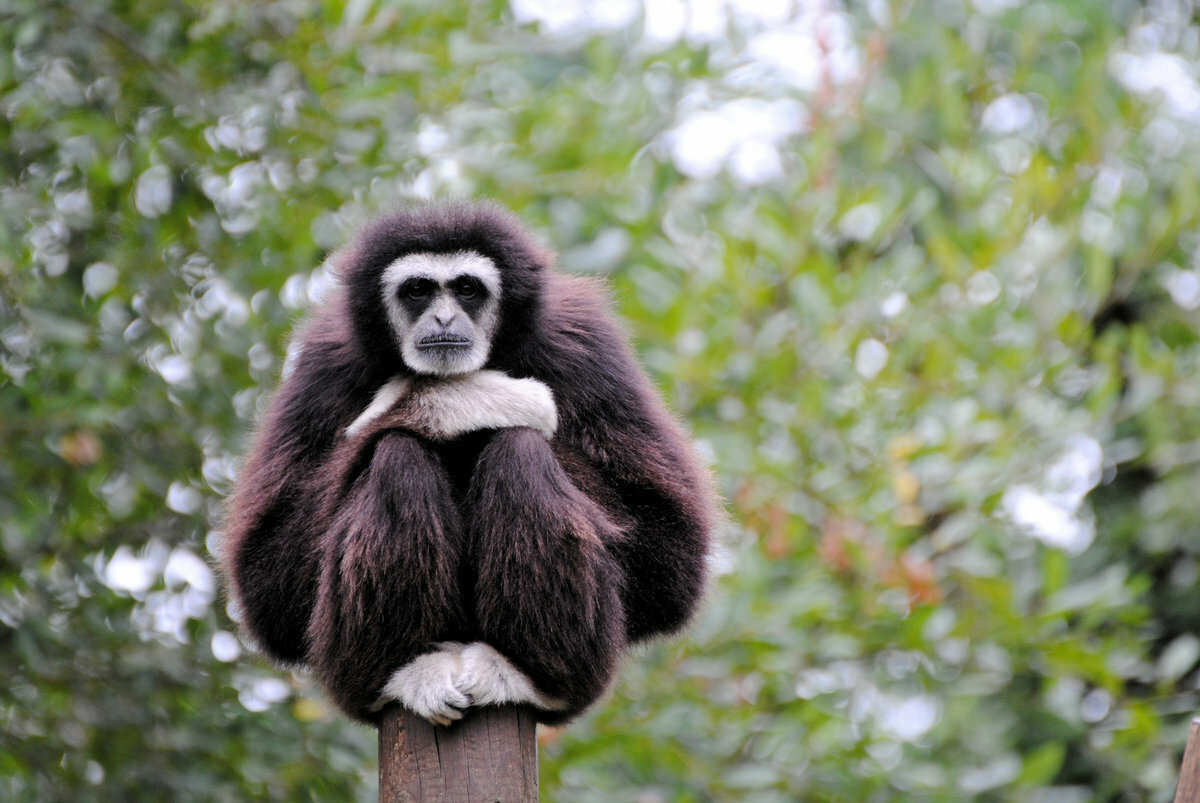 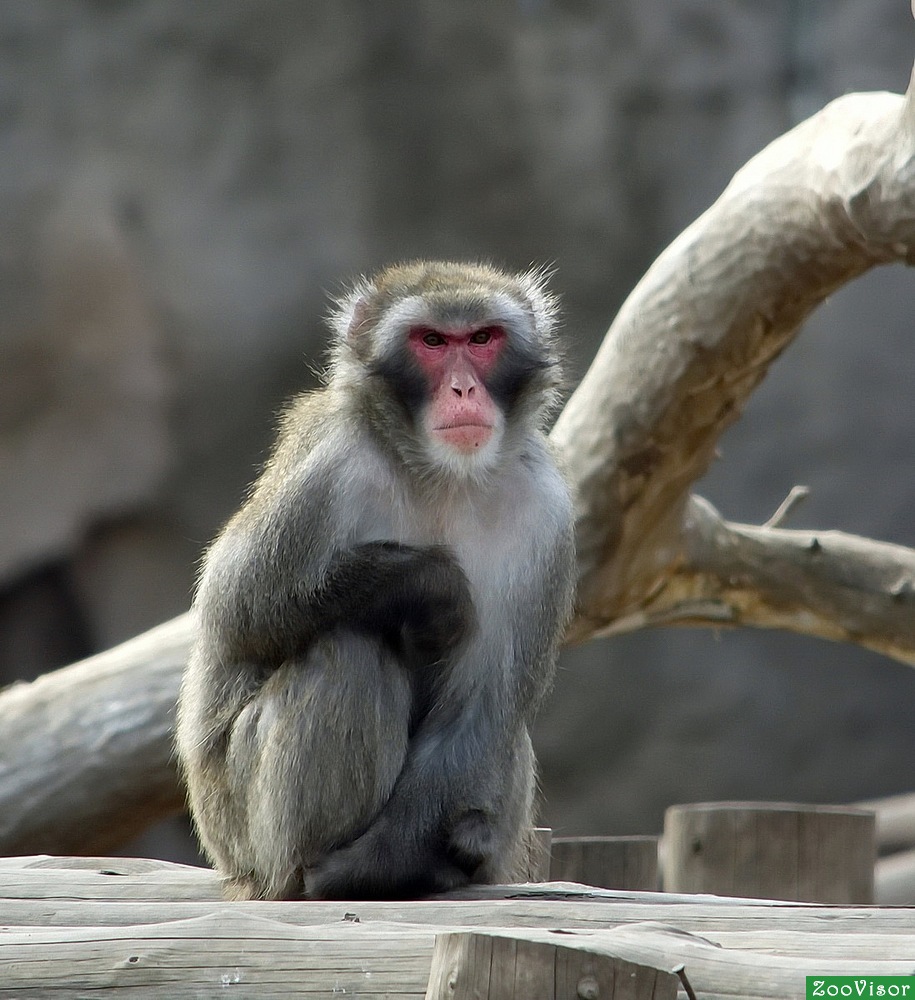 Арсель Гилязов
Дизайнер
Сергей Гарибян
Тимлид
Роман Зыков
Программист
Работапрограммиста
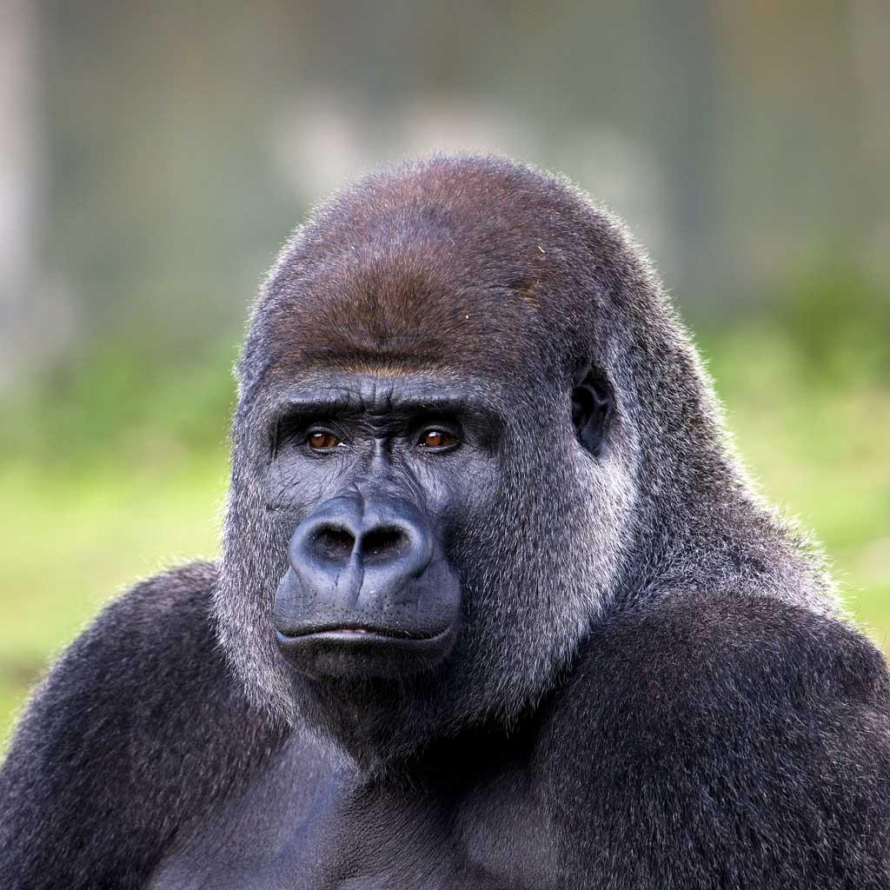 Работа со сценами в Godot
Разработка архитектуры кода
Написание кода игры
Написание сюжета
Роман Зыков
Программист
Работатимлида
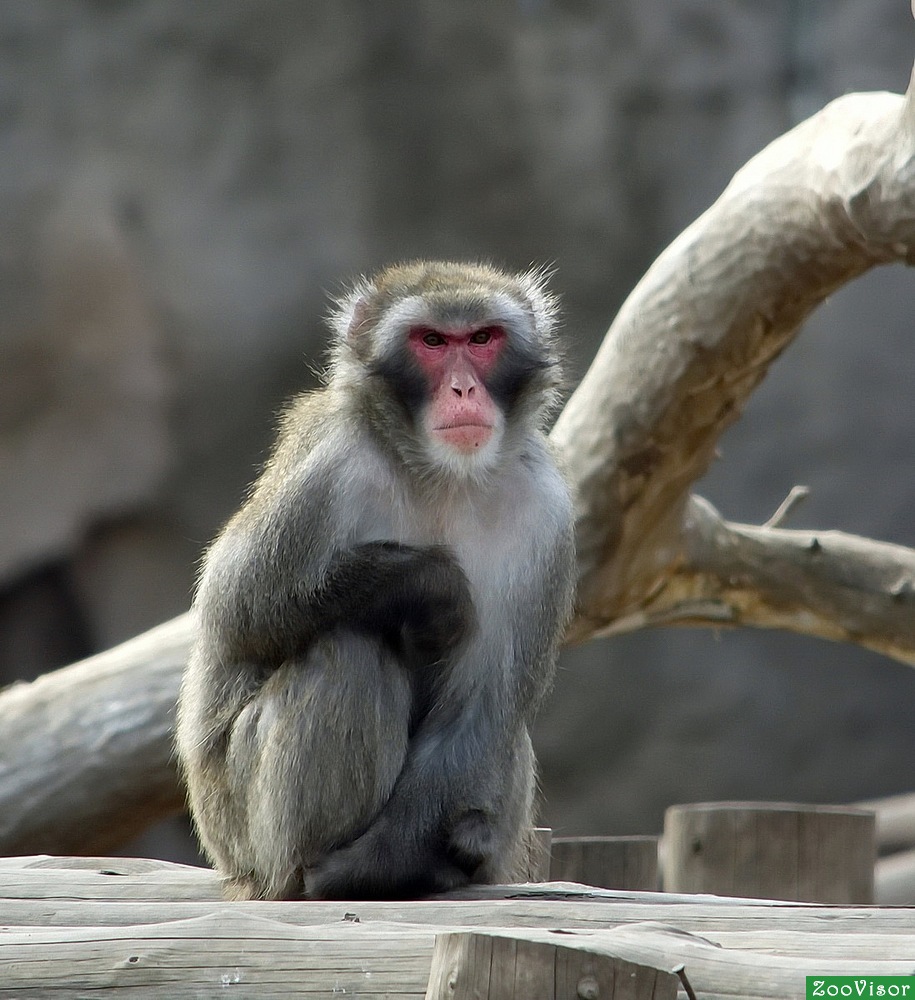 Организация работы команды
Написание отчетов
Отбор аналогов
Сергей Гарибян
Тимлид
Работадизайнера
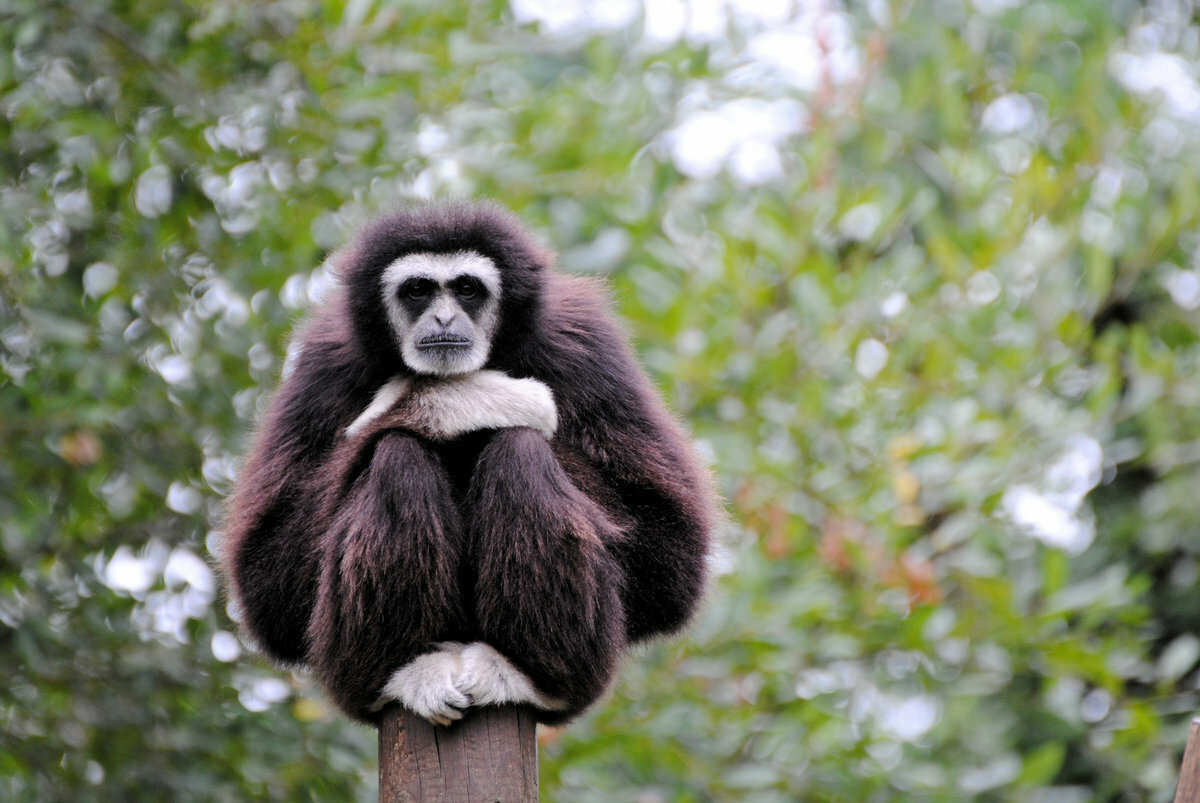 Поиск и создание текстур и моделей
Оформление презентации
Составление теоретической части игры
Арсель Гилязов
Дизайнер
Идея проекта
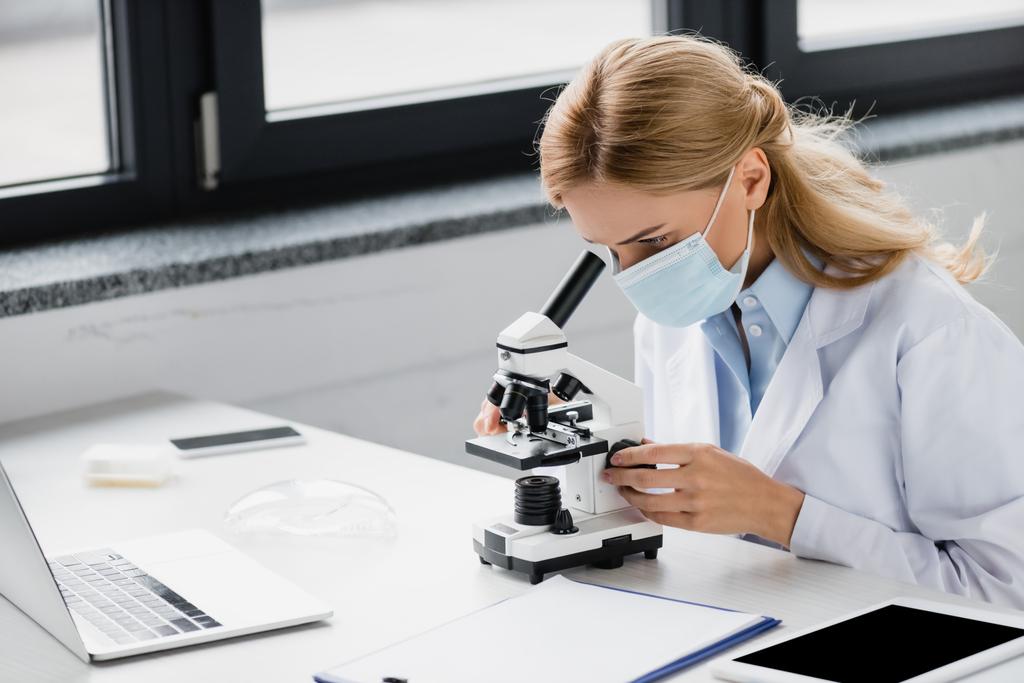 Компьютерная обучающая игра по химии в жанре фэнтези, повествующая о юном травнике Кроке, что должен стать новым лекарем в деревне, обучившись искусству алхимии с нуля и переняв опыт прежнего лекаря.
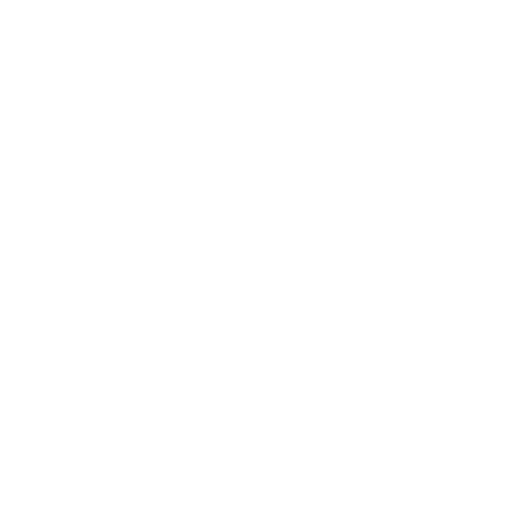 Проблемы
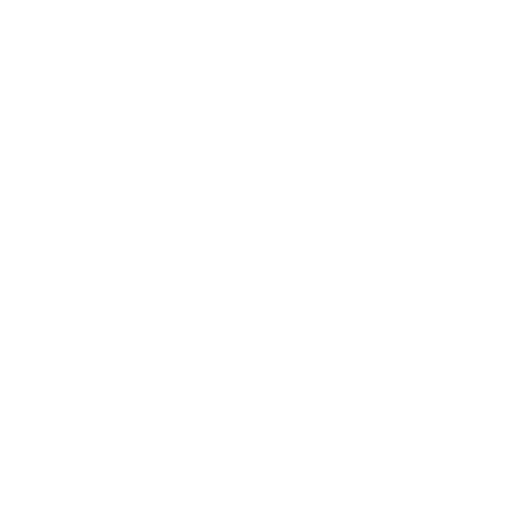 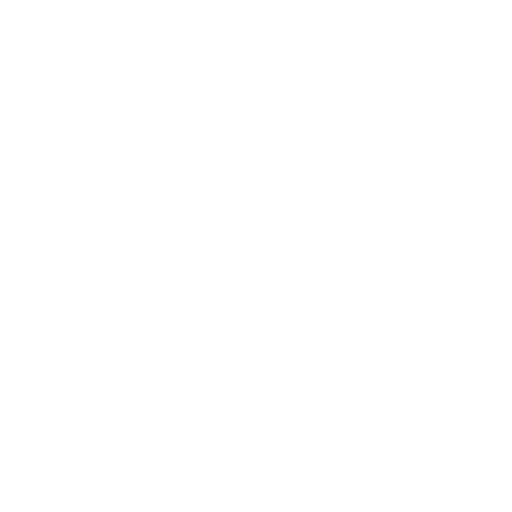 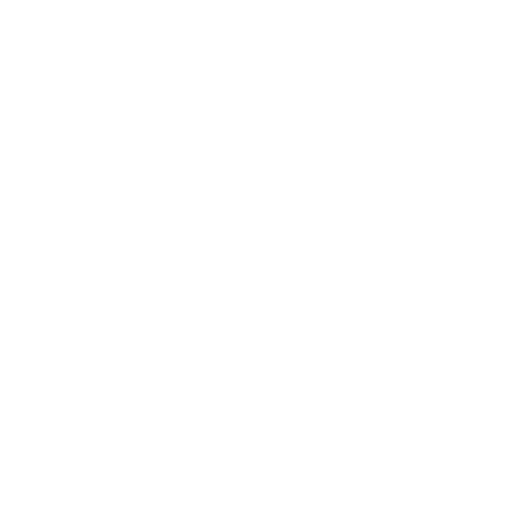 Изучение химии, без практики - сложно
Учебники не могут дать интерактивный опыт взаимодействия нескольких веществ
Отсутствие мотивации и желания изучать химию
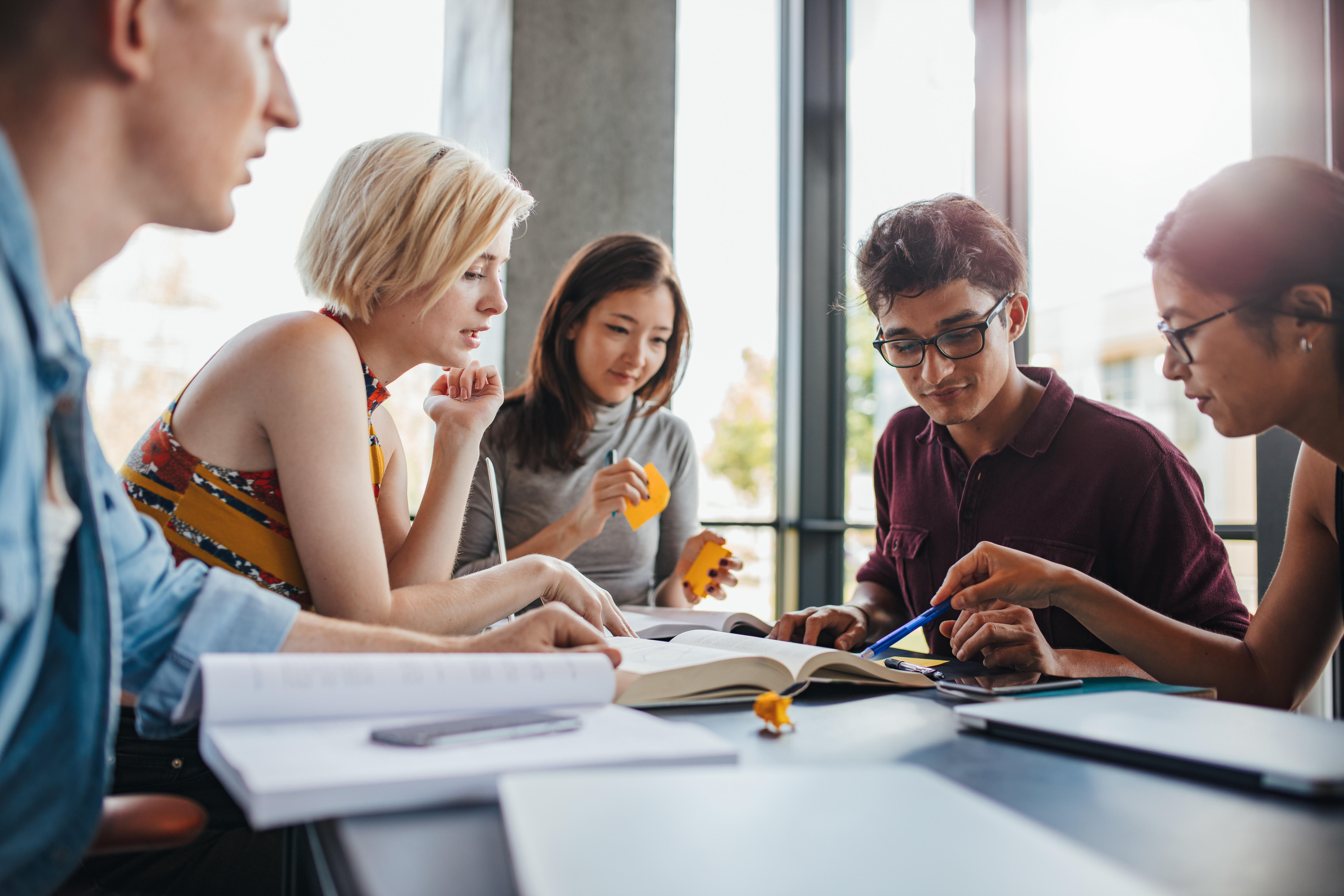 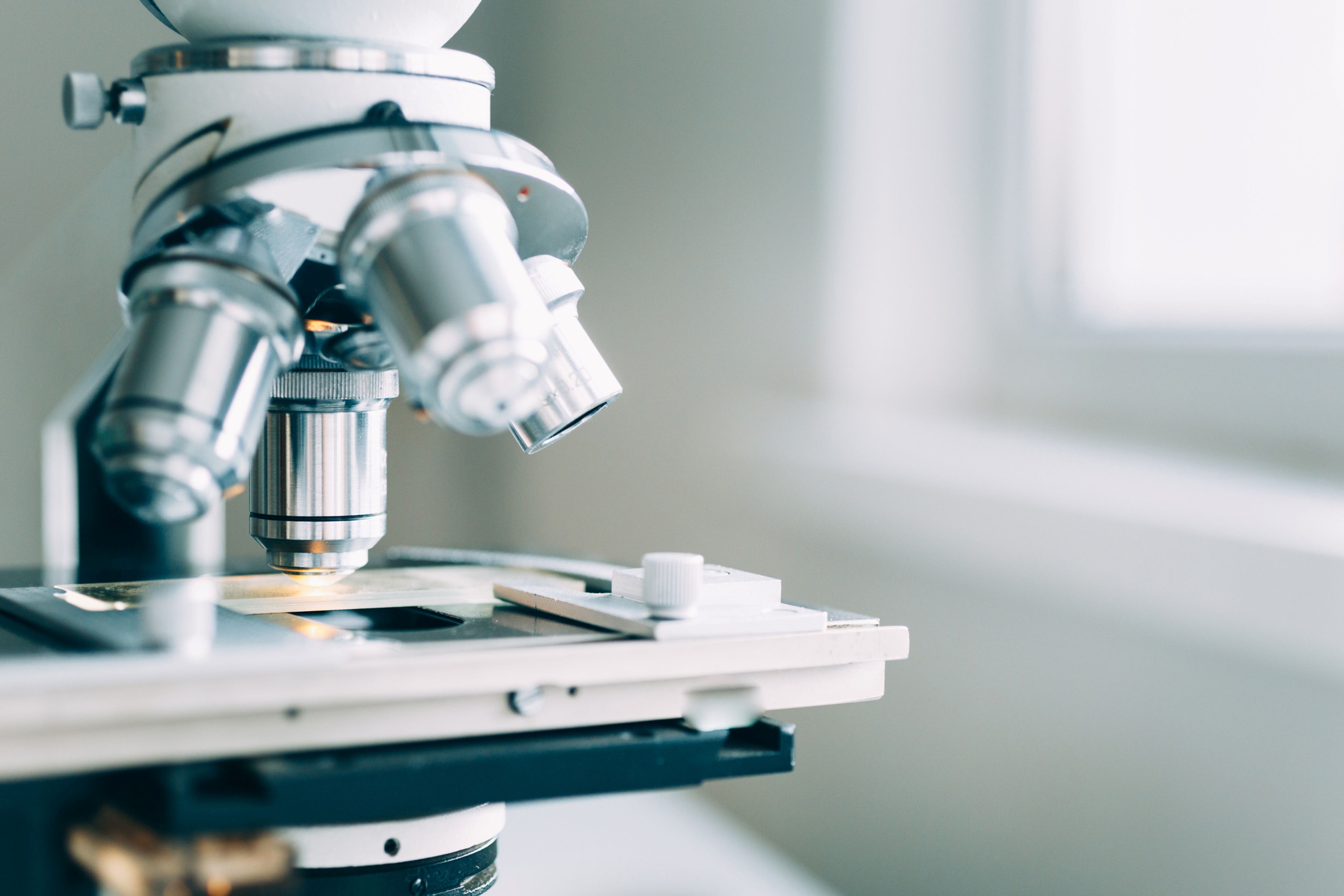 Решение
Создать игру, наглядно демонстрирующую основы химических реакций в упрощенной и игровой форме с интересным сюжетом. Предполагается отсутствие сложных формулировок или крайне специфичных химических терминов, что лишь оттолкнут и запутают игрока.
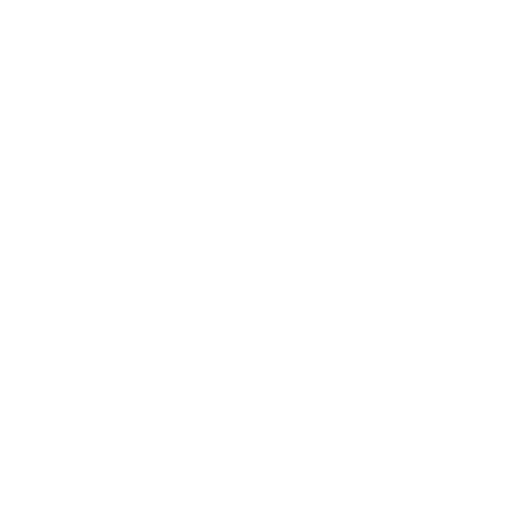 Целевая аудитория
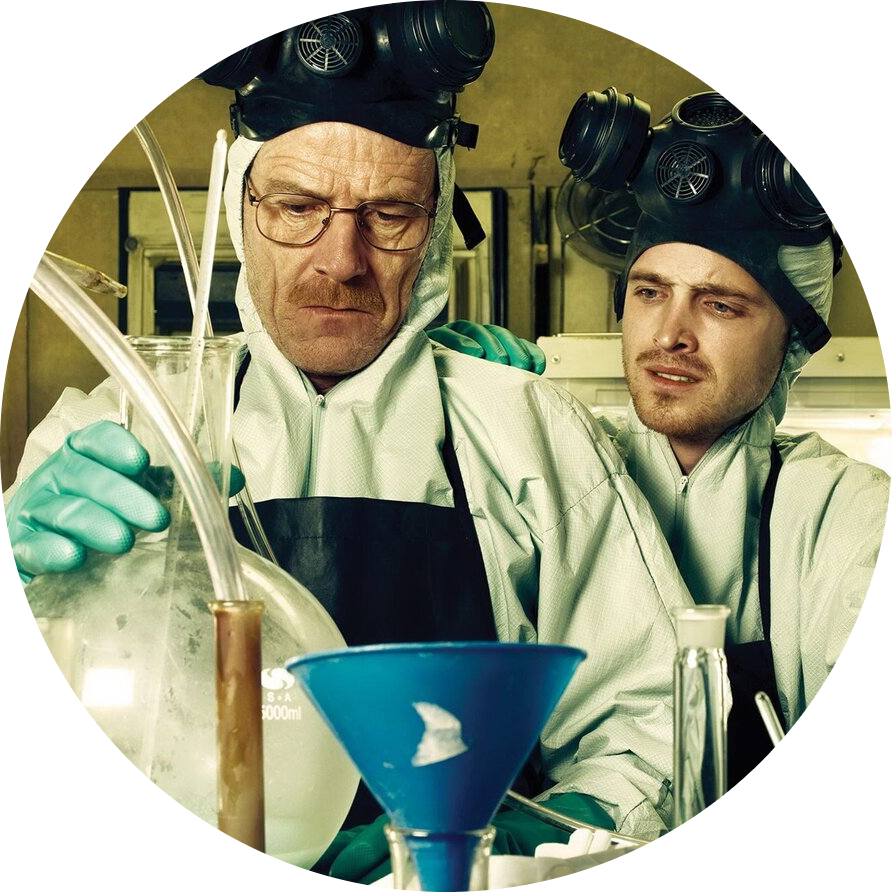 Школьники, студенты и геймеры
Люди, увлекающиеся химией
Люди, желающие провести время с пользой
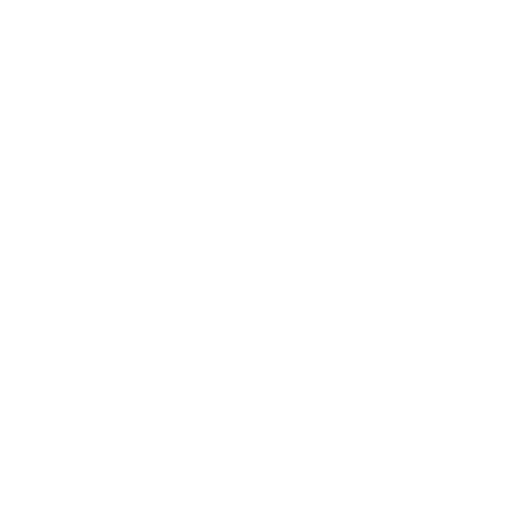 Аналоги
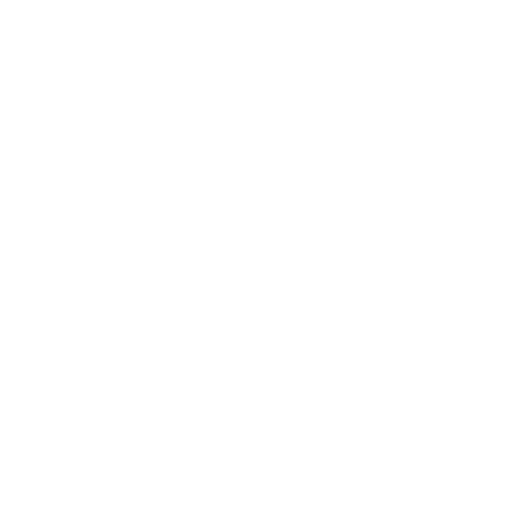 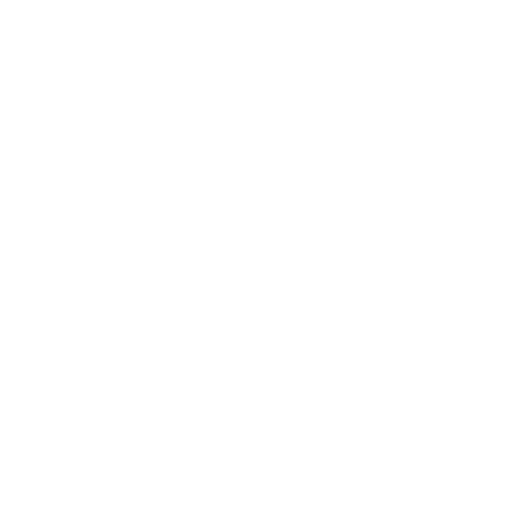 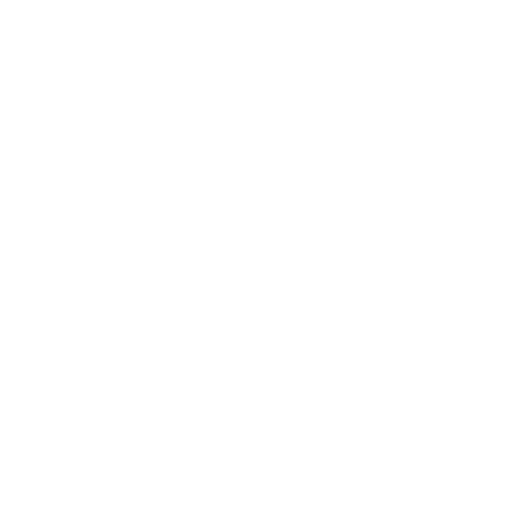 Witcher
Little Alchemy 2
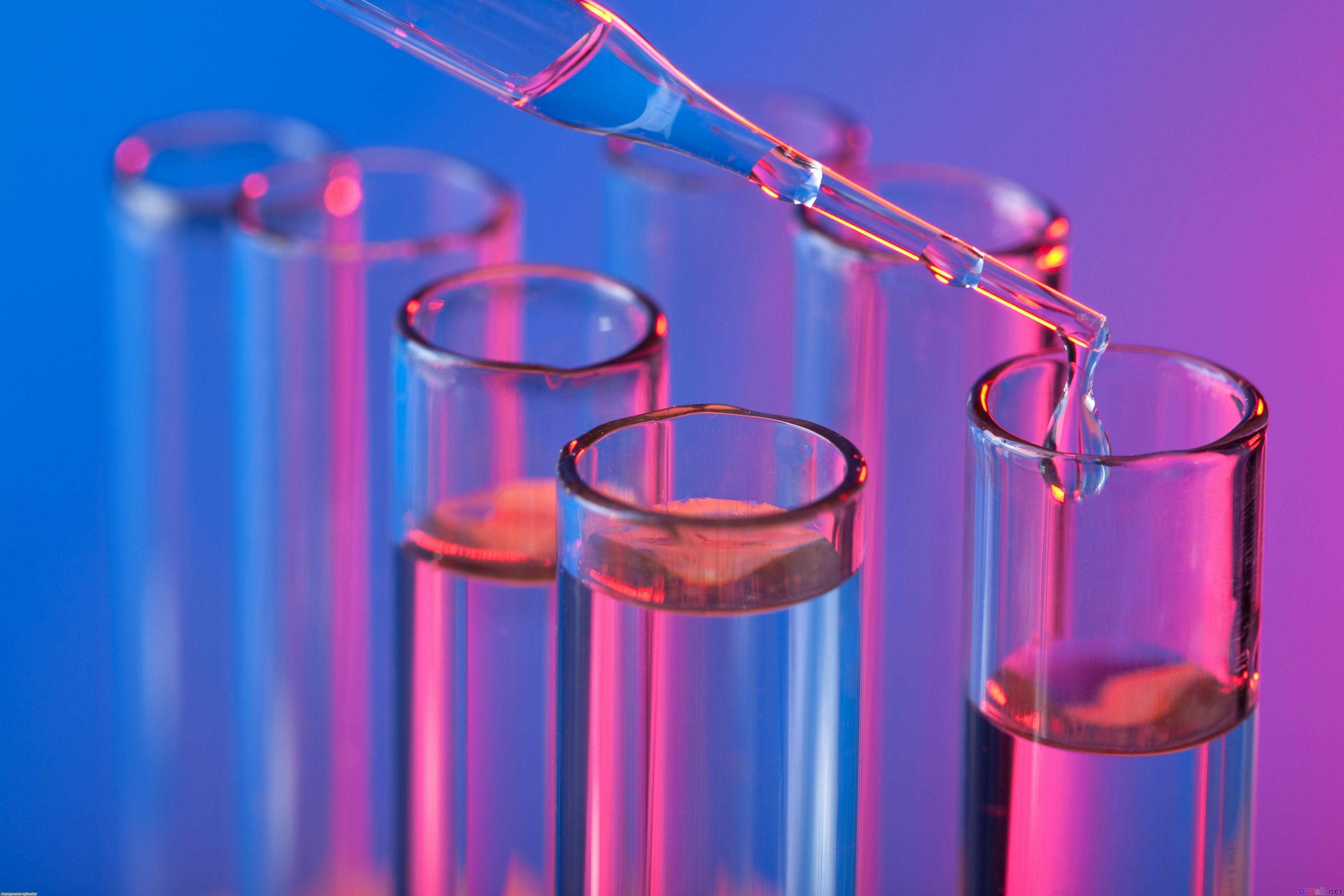 Potion Craft: Alchemist Simulator
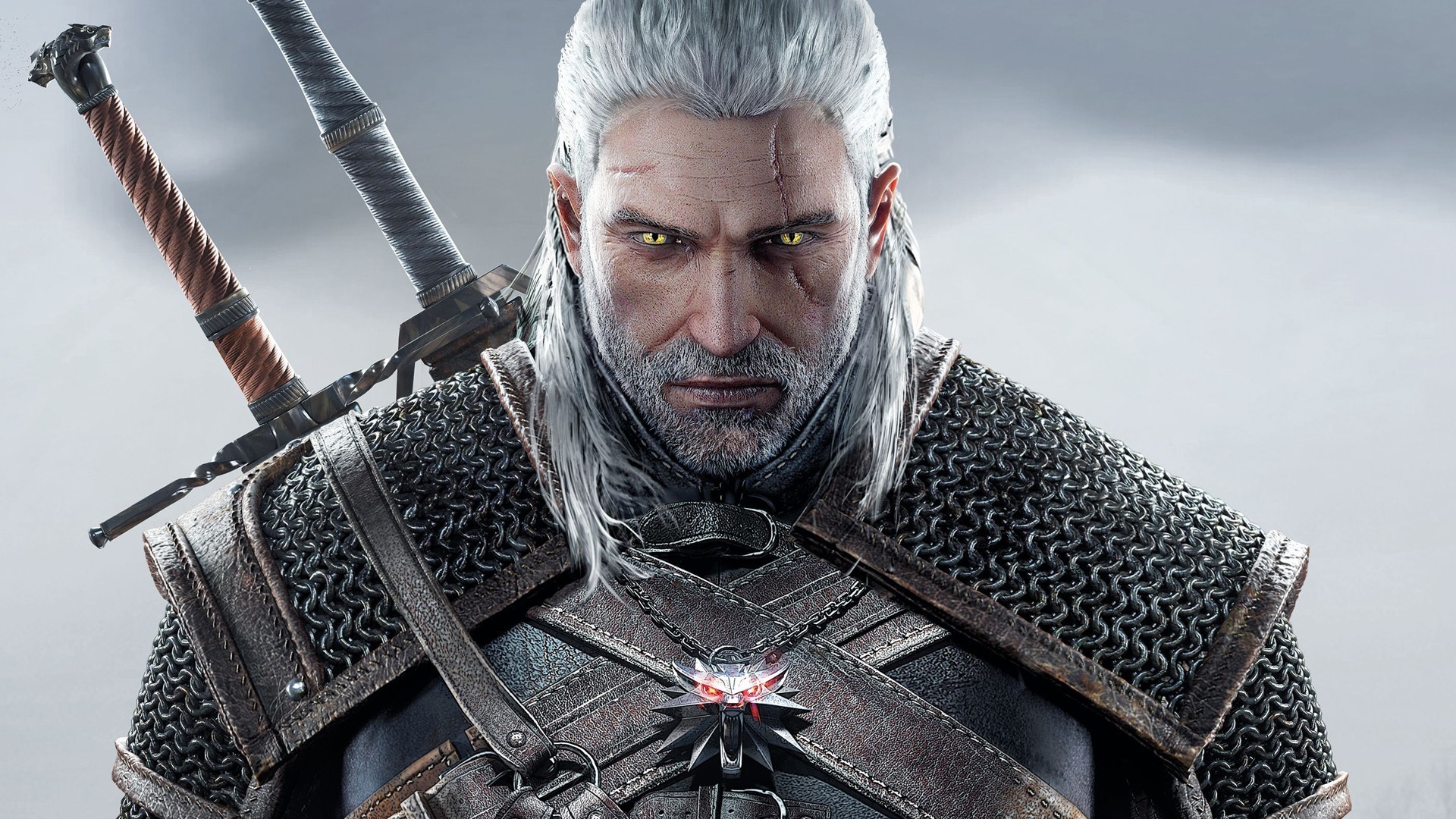 Witcher
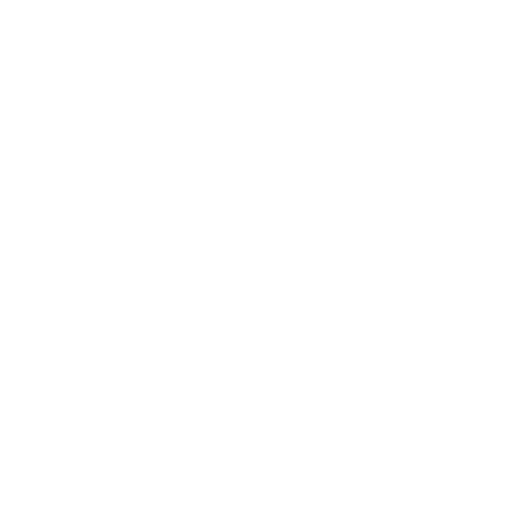 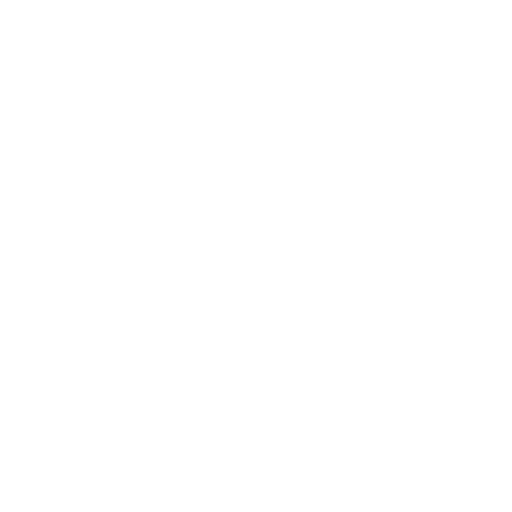 Мало внимания уделяется алхимии
Зелья в игре фантастические
Интересный сюжет
Большое количество игровых механик
Сбор ингредиентов
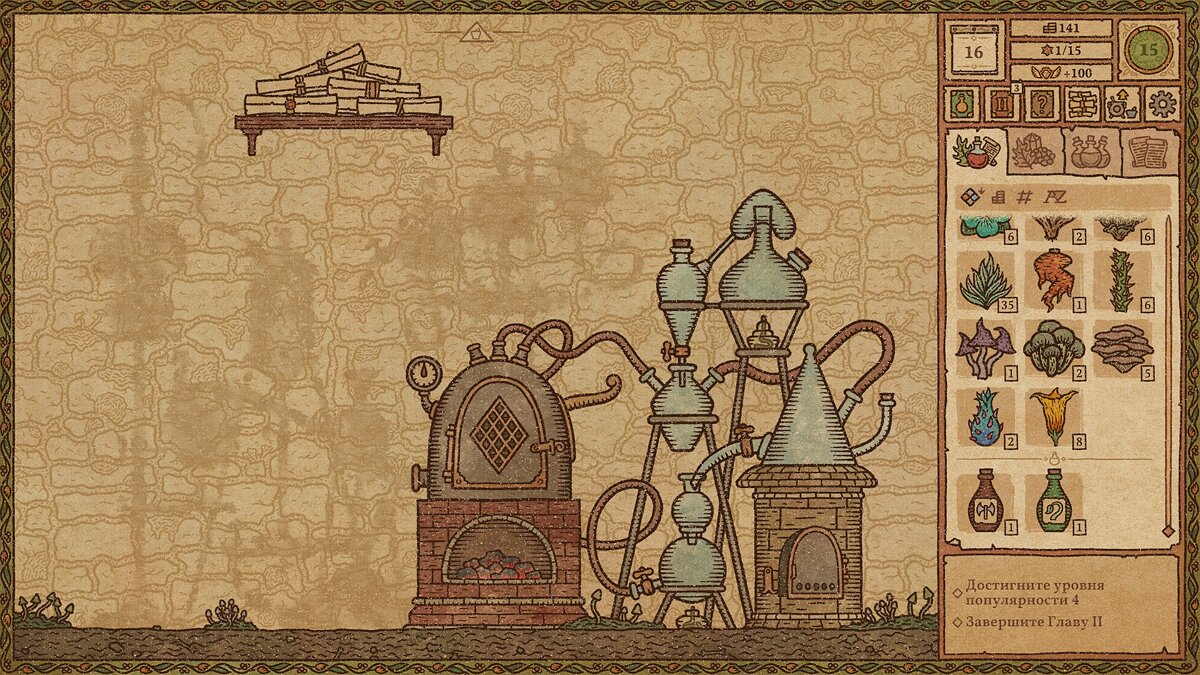 Potion Craft: Alchemist Simulator
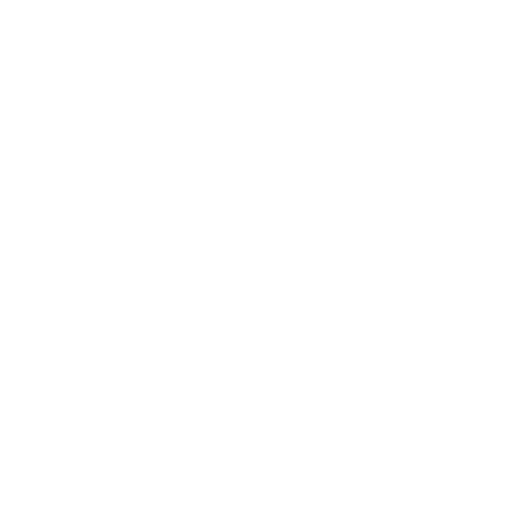 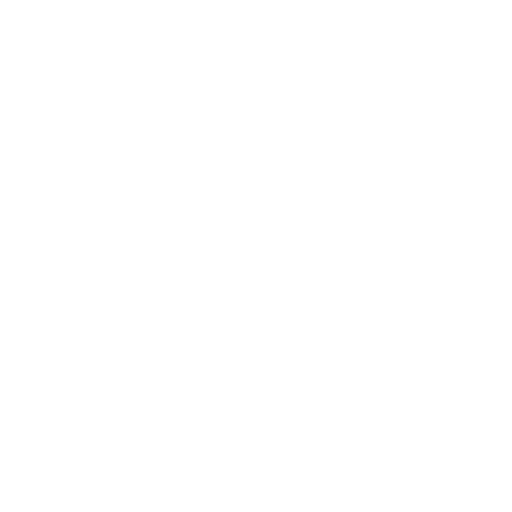 Отсутствие образовательной части
Легкий игровой процесс
Наглядное демонстрирование хим. Реакций
Интересный геймплей
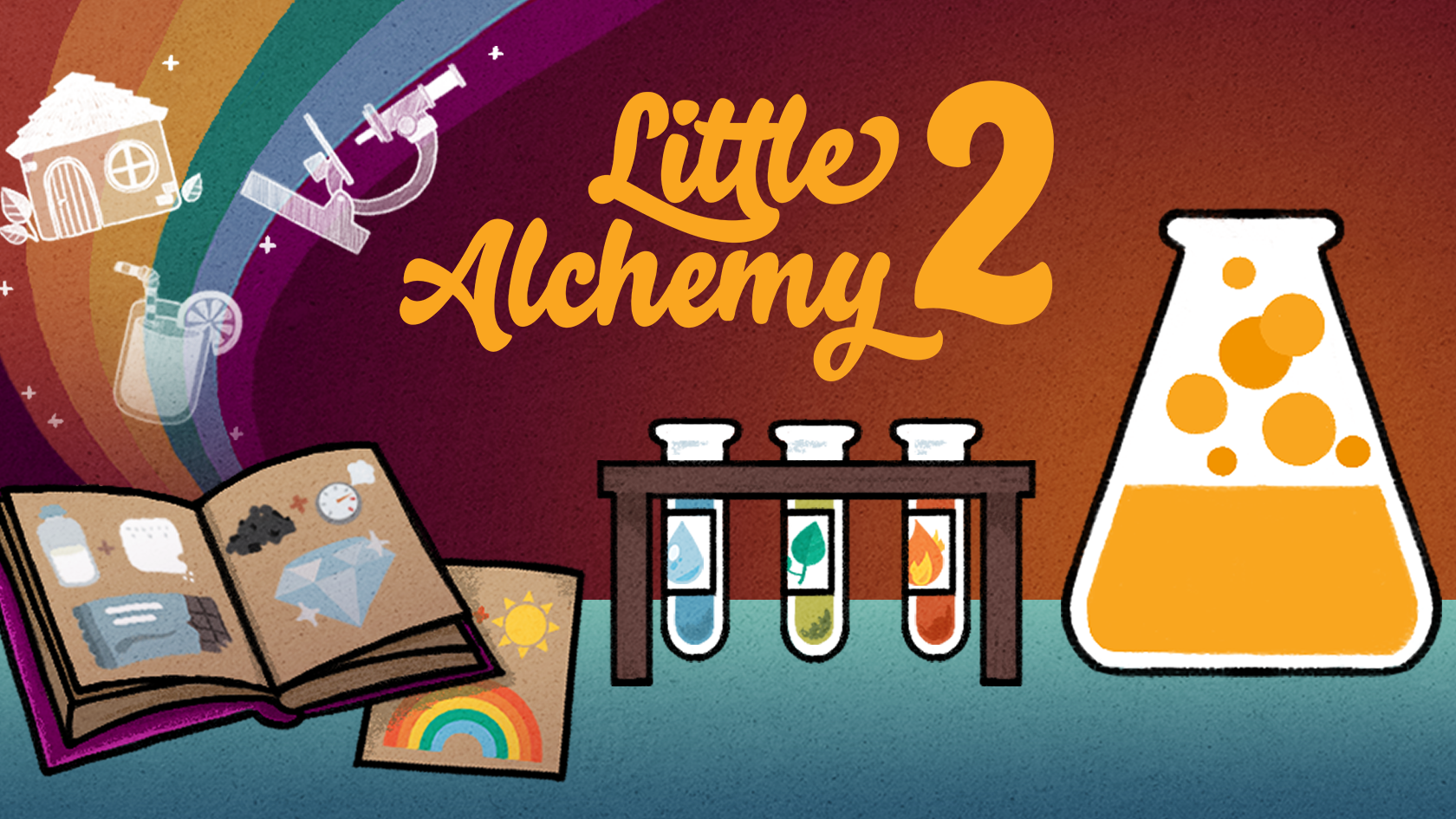 Little Alchemy 2
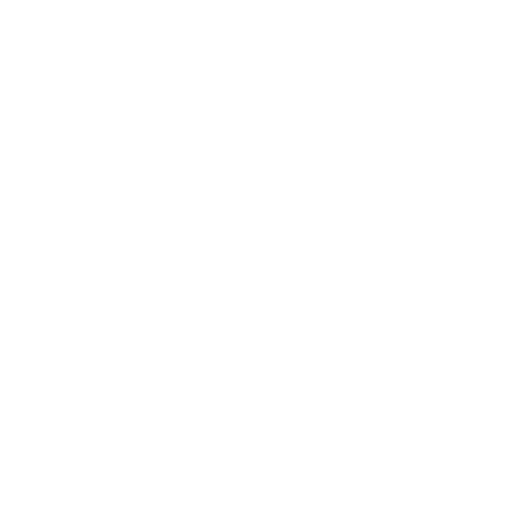 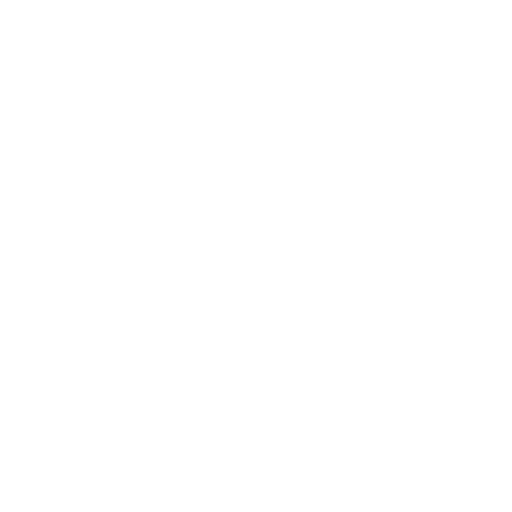 Легкий игровой процесс
Приближенные к реальности реакции
Отсутствие образовательной части
Отсутствие подсказок
Неинтересный геймплей
MVP
Система поиска рандомно генерируемых ингредиентов
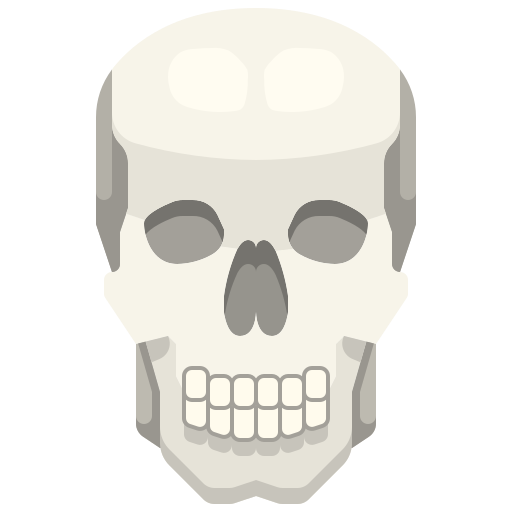 Функциональная алхимическая лаборатория
Простая боевая система
Разговоры с NPC через текстовое
Система достижений
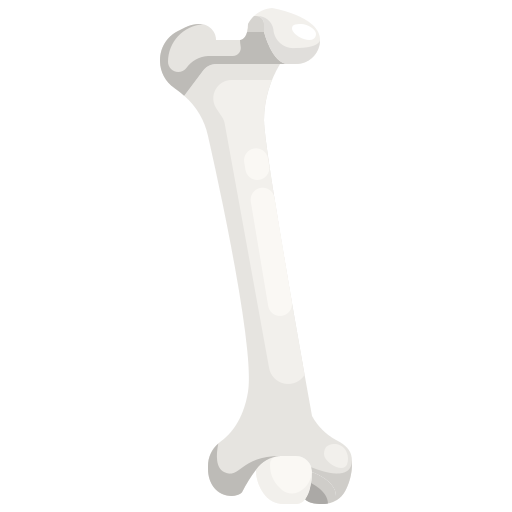 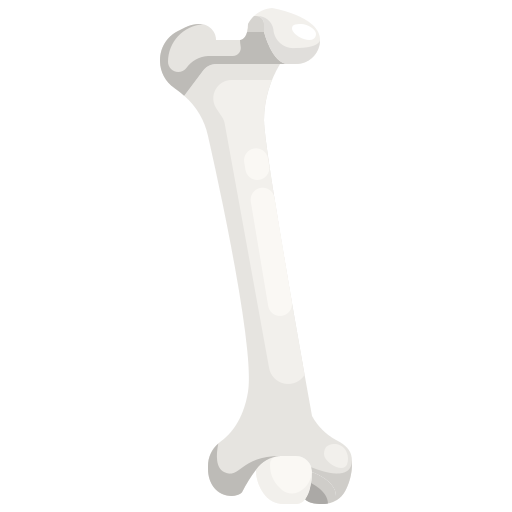 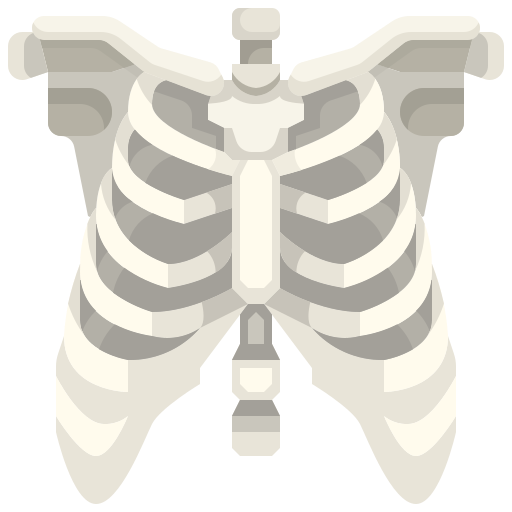 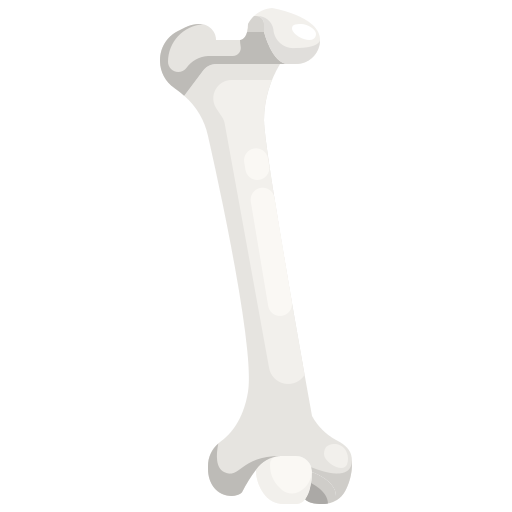 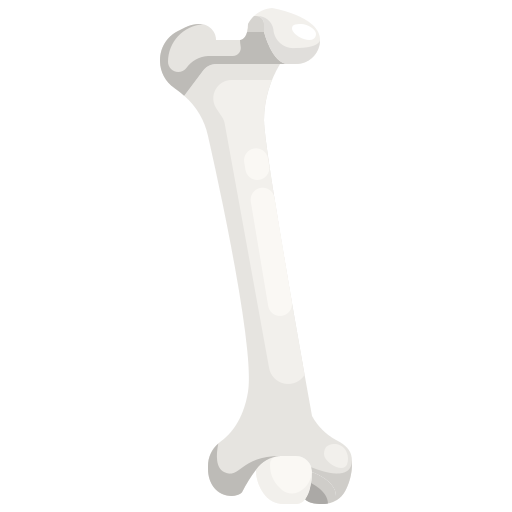 Стек разработки
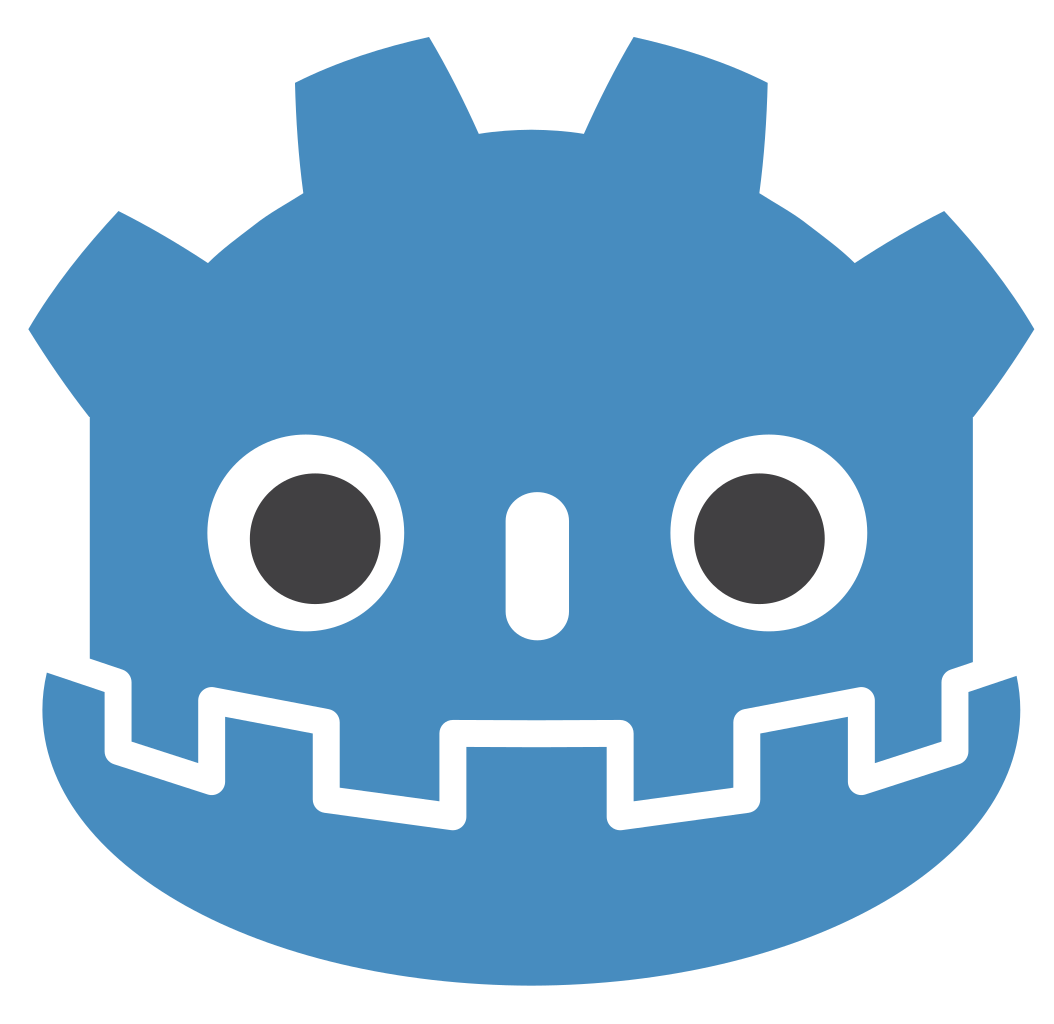 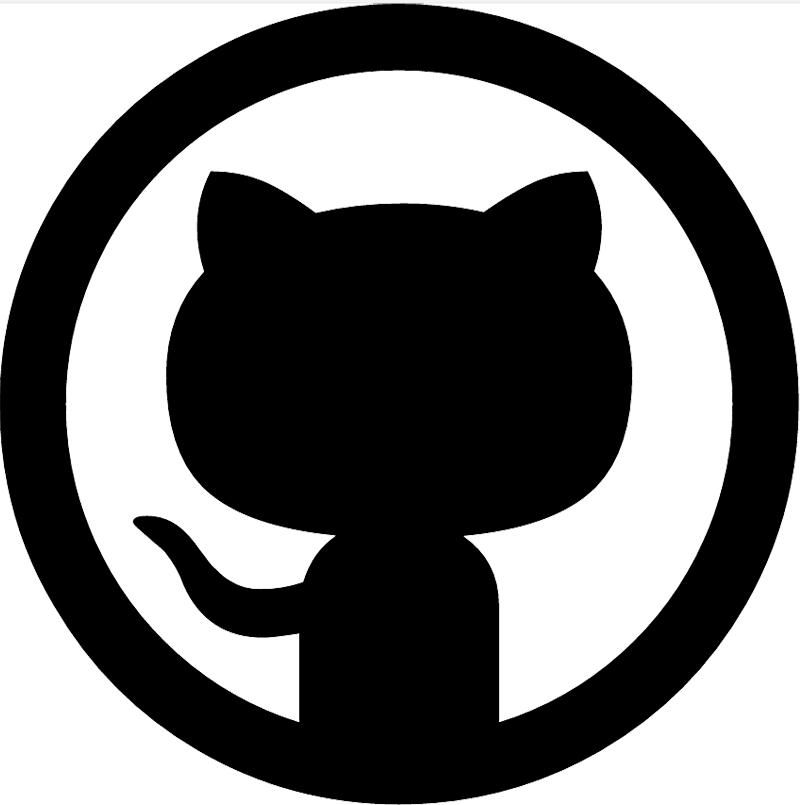 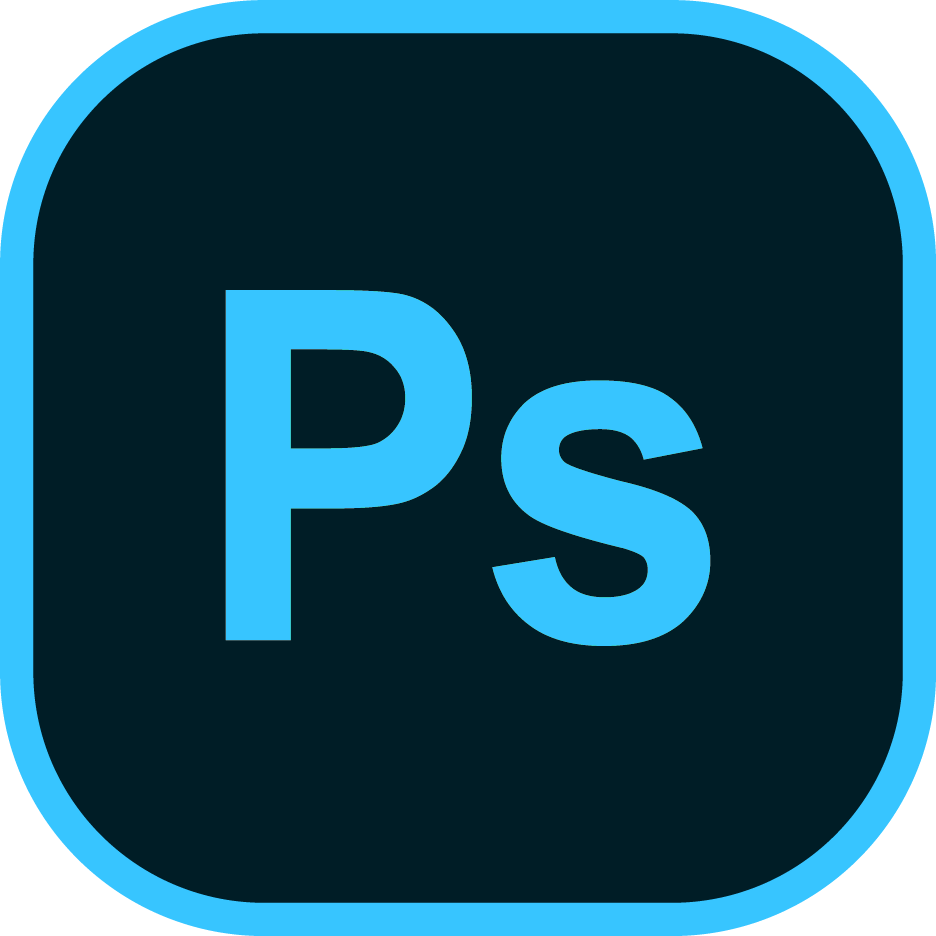 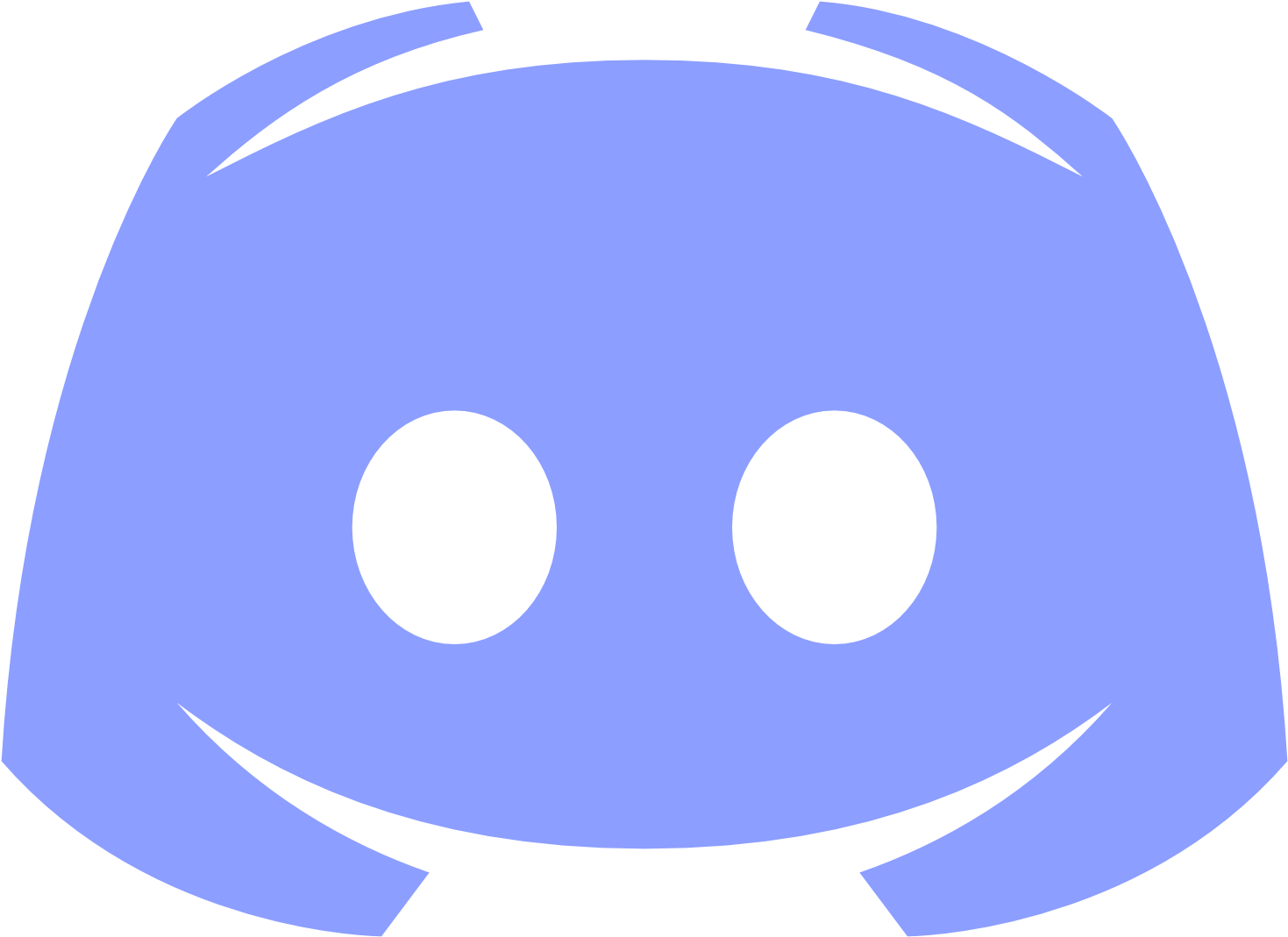 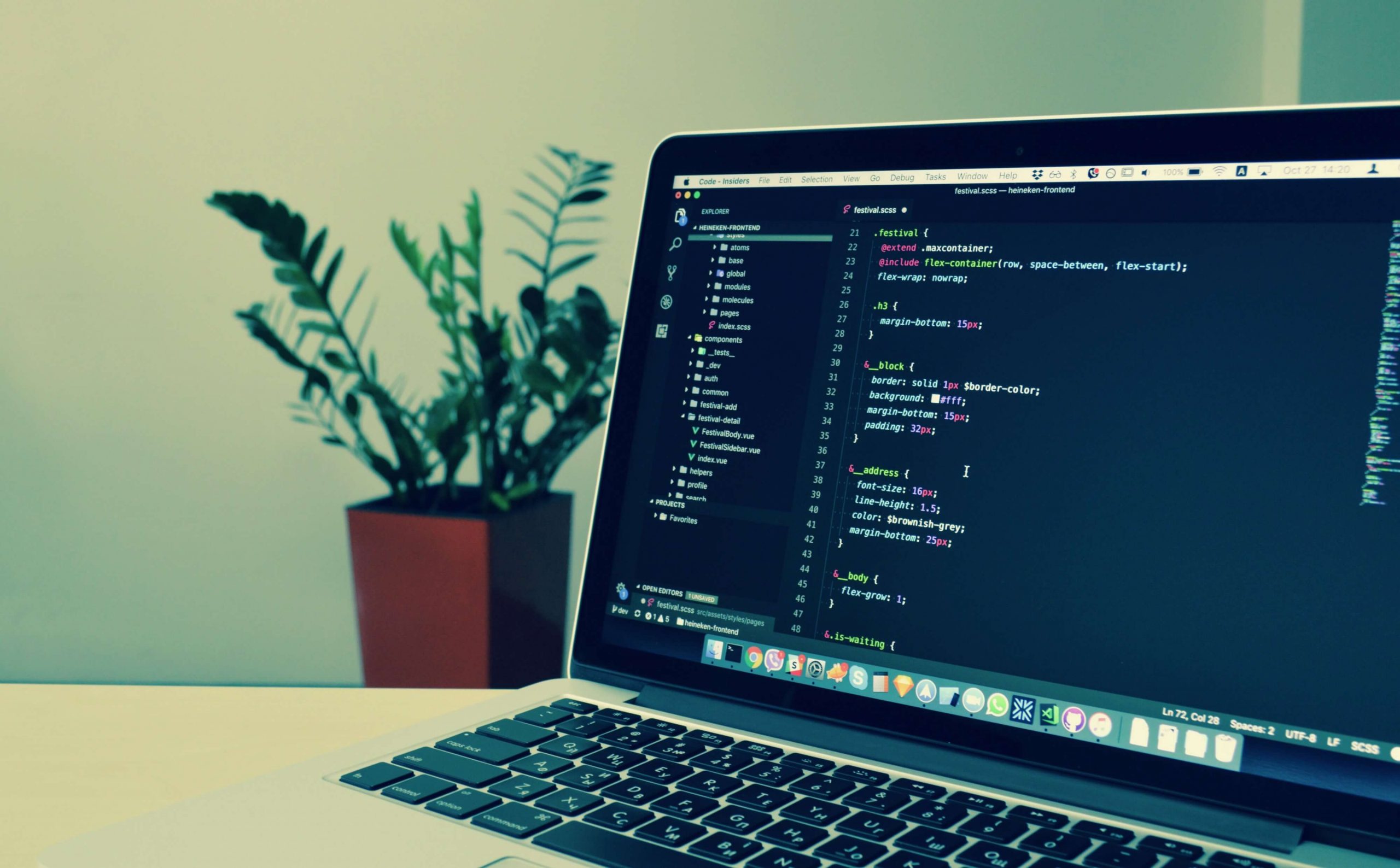 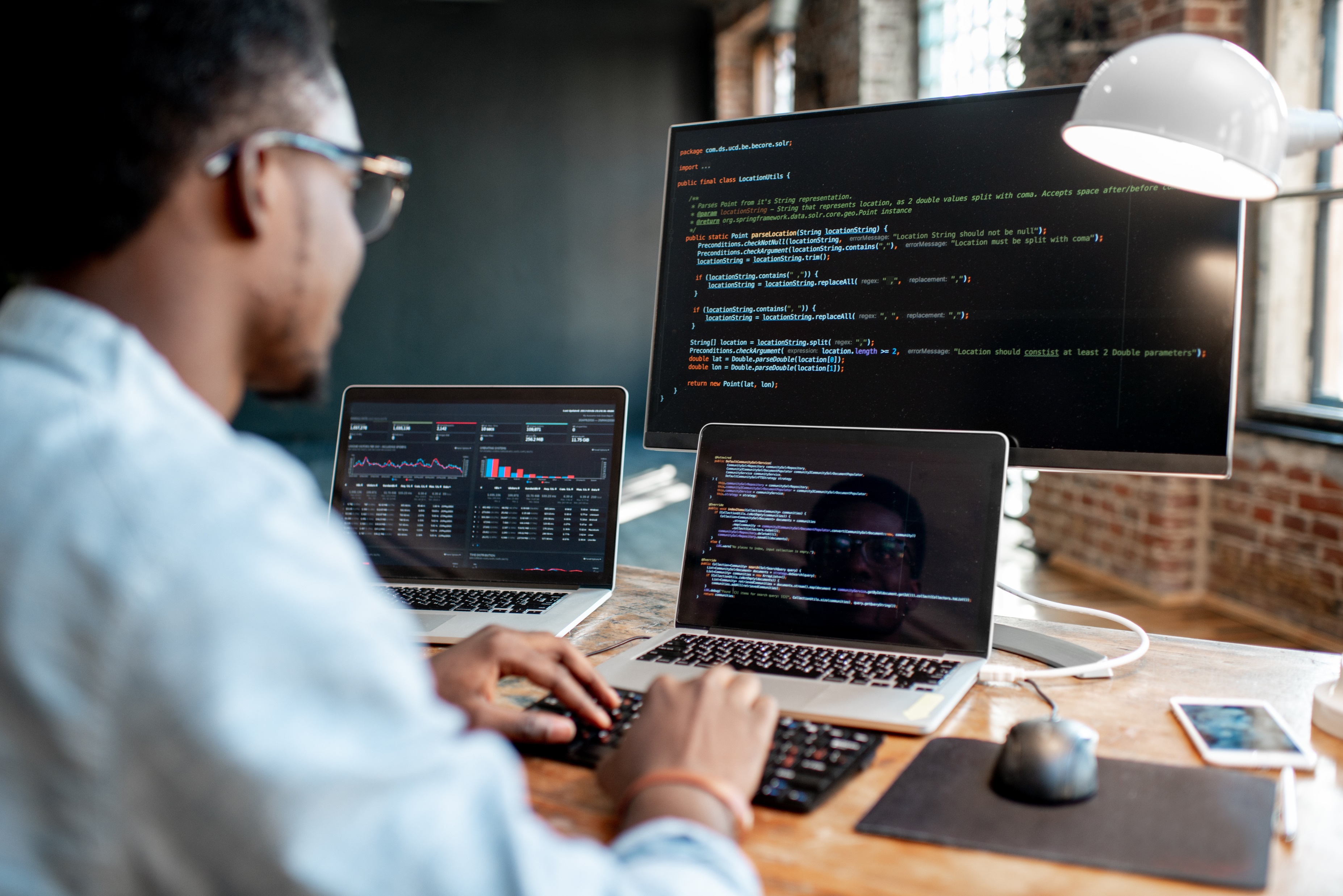 Планы на будущее
Развитие сюжета
Улучшение образовательной части
Добавление новых механик
Улучшение графики
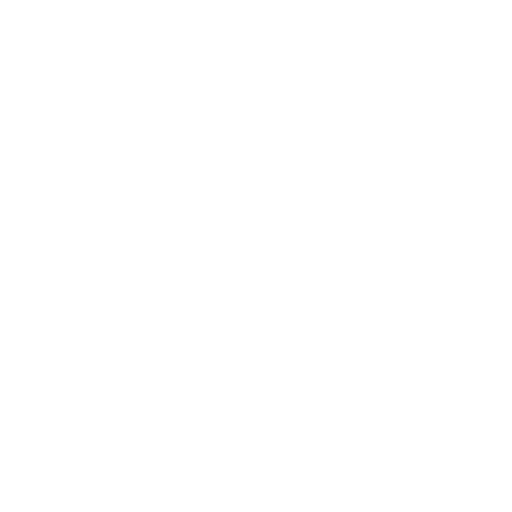 Спасибо за внимание?